“Als ik zou willen dat je het begreep,zou ik het beter hebben uitgelegd”.
Johan Cruyff
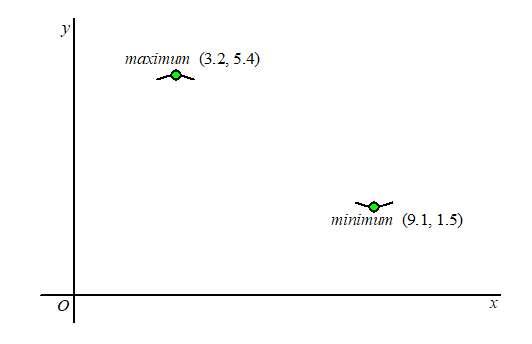 y = a + b sin(c(x – d))
Evenwichtslijn:   (5,4 + 1,5)/2
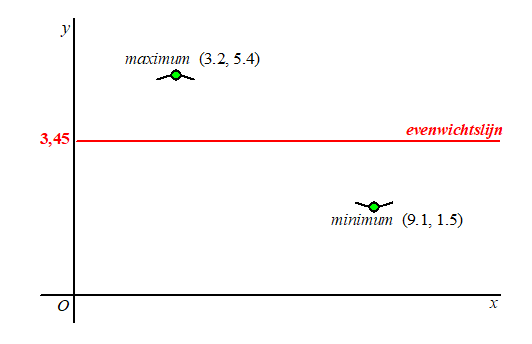 y = 3,45 + b sin(c(x – d))
Amplitude:    5,4 – 3,45 = 1,95
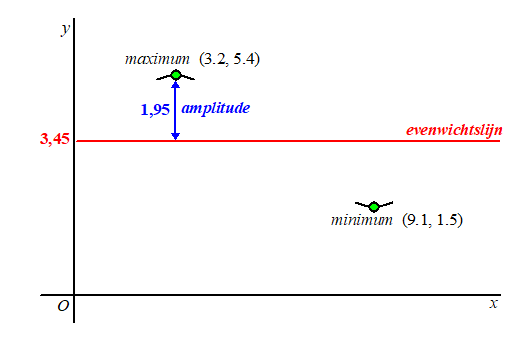 y = 3,45 + 1,95 sin(c(x – d))
Halve periode:    9,1 – 3,2 = 5,9
Periode 11,8
C =  2p/11,8   0,532
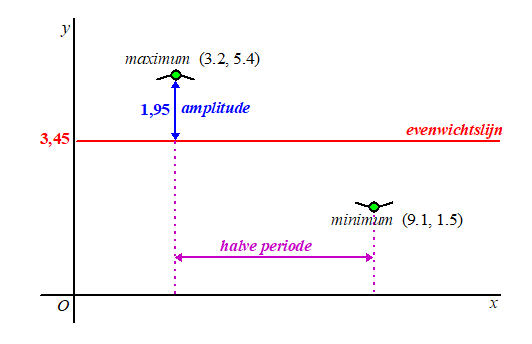 y = 3,45 + 1,95 sin(0,532(x – d))
Beginpunt:  kwartperiode links van de top
d = 0,25
3,2 – (11,8/4) =  0,25
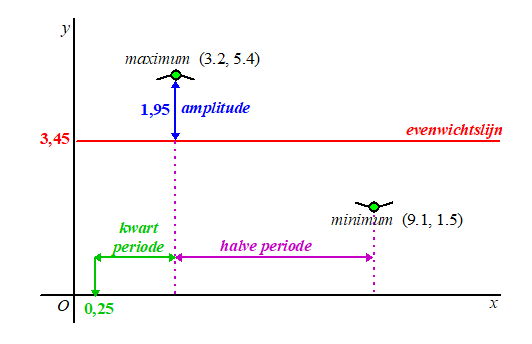 y = 3,45 + 1,95 sin(0,532(x – 0,25))
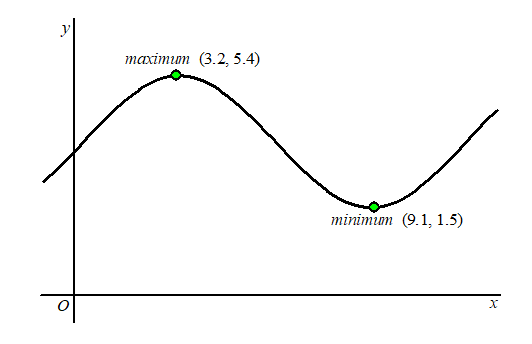 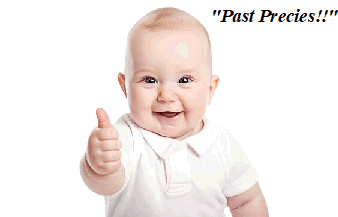 y = 3,45 + 1,95 sin(0,532(x – 0,25))